Biogeochemical cycling consequences due to the impacts on the cellular response to warming oceans
Gabrielle Armin, University of Rhode Island, garmin@uri.edu

Dr. Keisuke Inomura, University of Rhode Island, inomura@uri.edu

April 10th, 2024
Cellular response to warming oceans
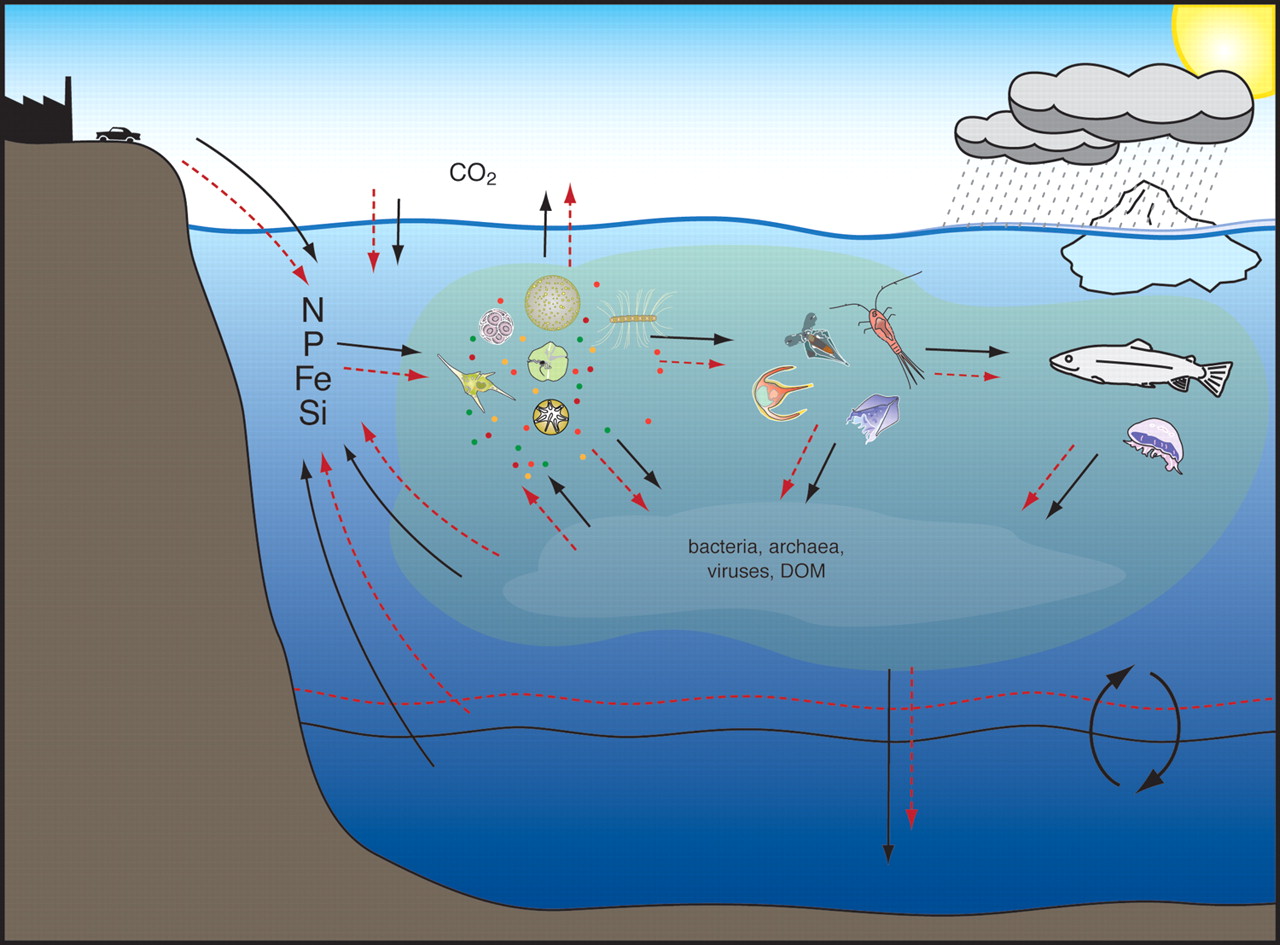 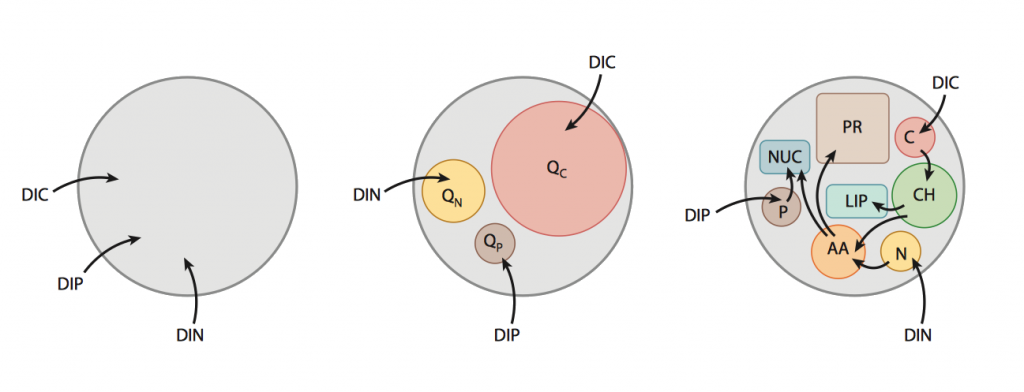 Follows and Dutkiewicz, 2011
Finkel et al., 2010
Improve computational efficiency
Integrate cell models into ecosystem models
Improve feedbacks between cell and environment
Predict future climate scenarios
Cellular response to warming oceans
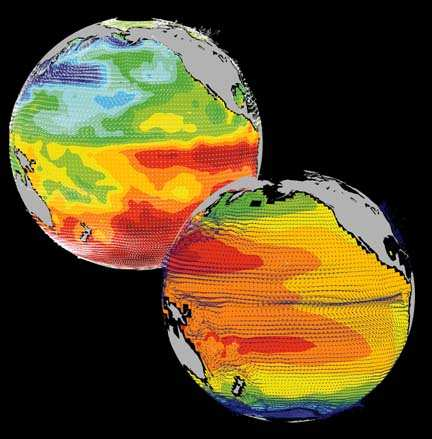 Essential Molecules
Photosynthesis
Biosynthesis
Storage
The Cell Flux Model of Phytoplankton
MIT’s General Circulation Model
Inomura et al., 2020
MITgcm group 2023
Cellular response to warming oceans
Goals
Integrate temperature dependent CFM into MITgcm
Compare to previous model
Climate change scenario
Cellular response to warming oceans
Timeframe
November 2023
April 2024
Integrate temperature dependent CFM into MITgcm
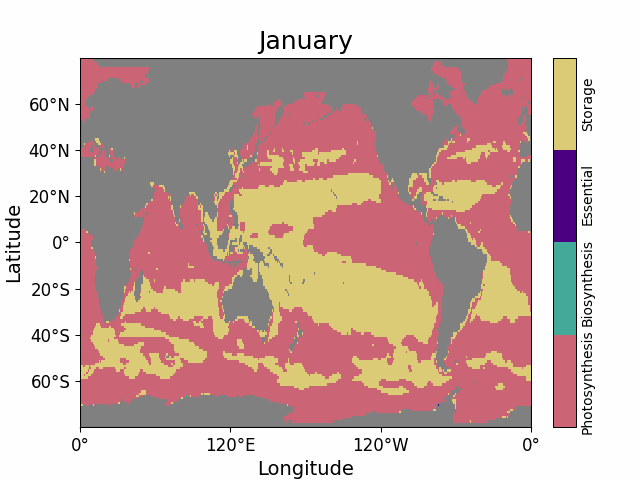 Compare to previous model
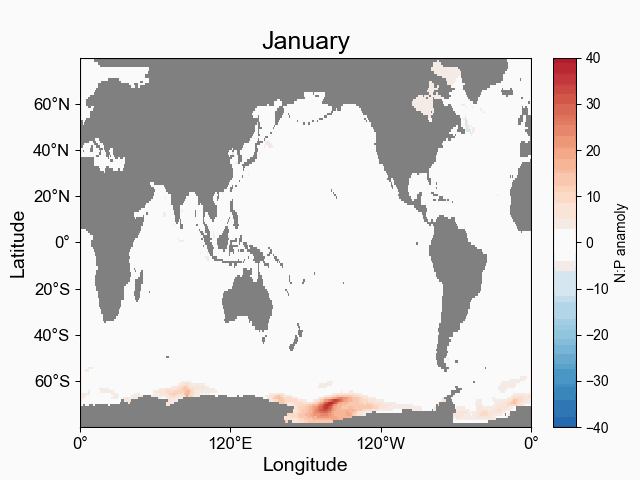 Climate Change Scenario
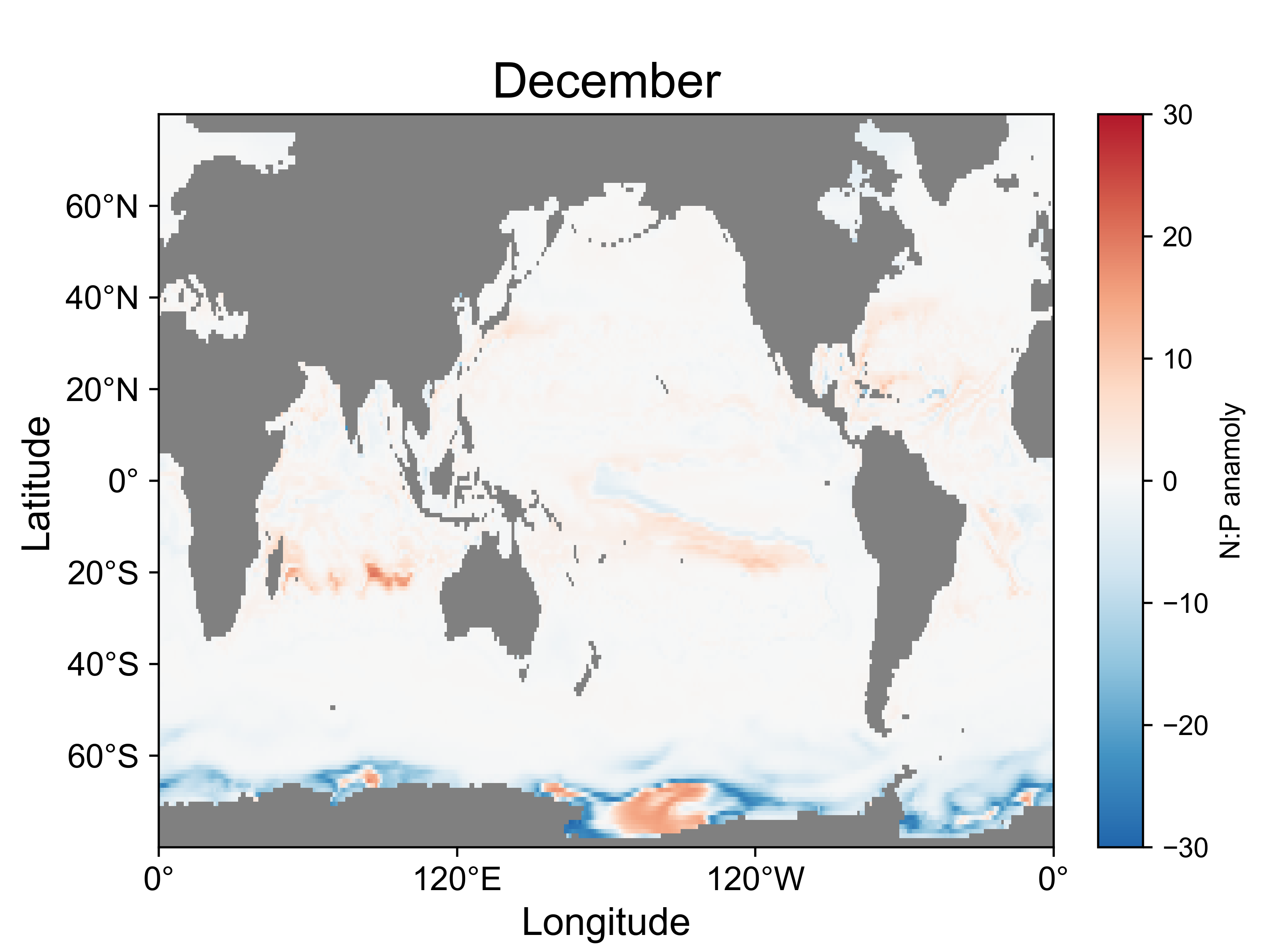 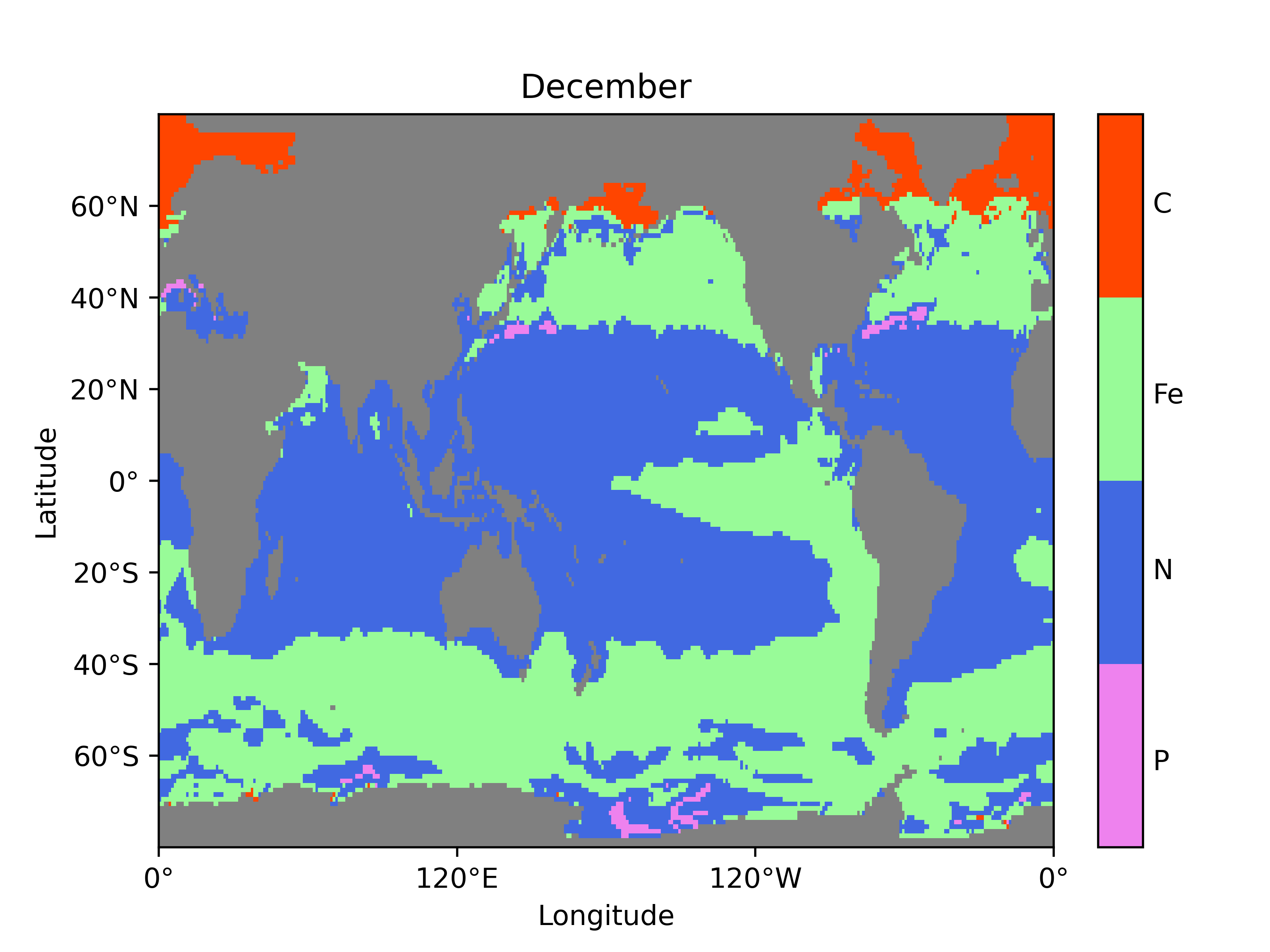 Lessons Learned
Technical side: using HPC, running the model, data file
Research side: simplest form of ecosystem model
Going to step up in complexity: adding zooplankton
Longer simulation
Publications/Contributions
Presentation at Ocean Sciences Meeting
Armin G, (2024). Quantifying temperature dependencies of elemental stoichiometry and macromolecular allocation in marine phytoplankton. Ocean Sciences Meeting. Oral presentation.
Publications
Armin G, Sharoni S, Follows M, and Inomura K. TBD
Armin G, Chapter 4: Testing a temperature dependent model of macromolecular allocation from local regions to global, Quantifying links between the environment and cell. TBD
Contributions to Research 
Computing Community
Github contributions
https://github.com/gmarmin10/darwin_macromol
Thank you for the support and opportunity!